Department of Higher Education and Training
3rd Quarter (2016/17) Performance Report
Presentation to the Portfolio Committee on Higher Education and Training 

1 March 2017
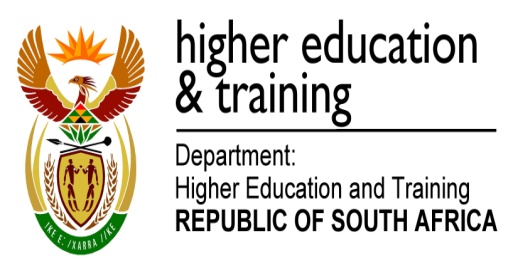 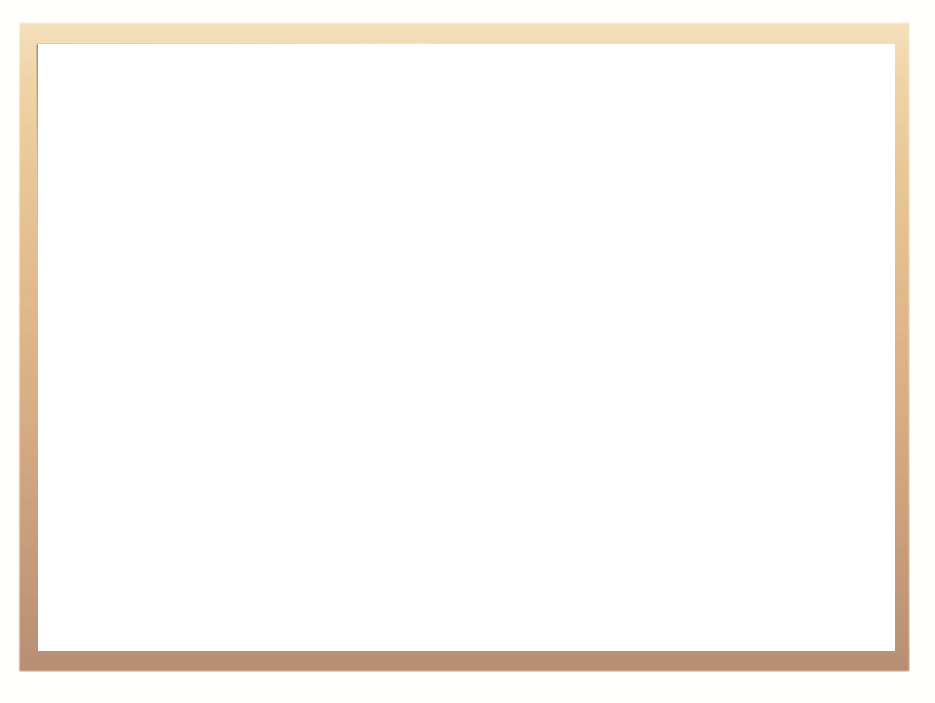 Presentation Outline
1. 	Background 

Performance per Programme

University Education
Technical and Vocational Education and Training
Community Education and Training 
Skills Development
Planning, Policy and Strategy 
Administration 

3. 	Budget Performance
2
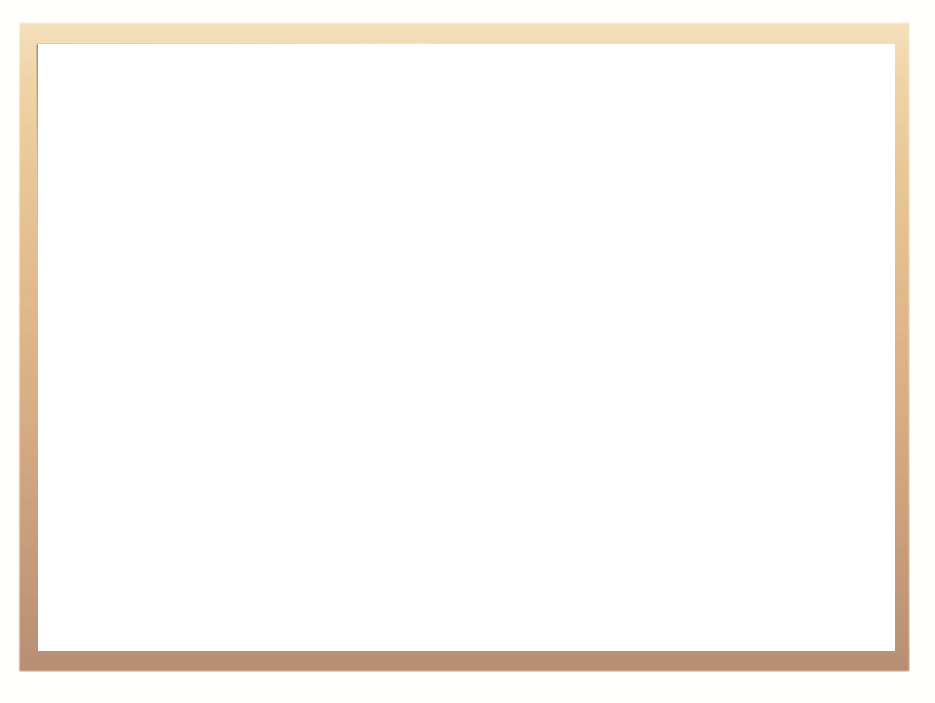 Background
For the 2016/17 financial year, the Department has 38 performance indicators encompassing 70 outputs (targets).
There were 10 outputs for the quarter under review, mainly in the core delivery programmes (University Education, Skills Development and the CET branch) 
The two support programmes (namely, Planning and Corporate services) had no targets due for the quarter. For these programmes, we will report progress towards the achievement of annual targets (these are targets due by 31 March 2017).
3
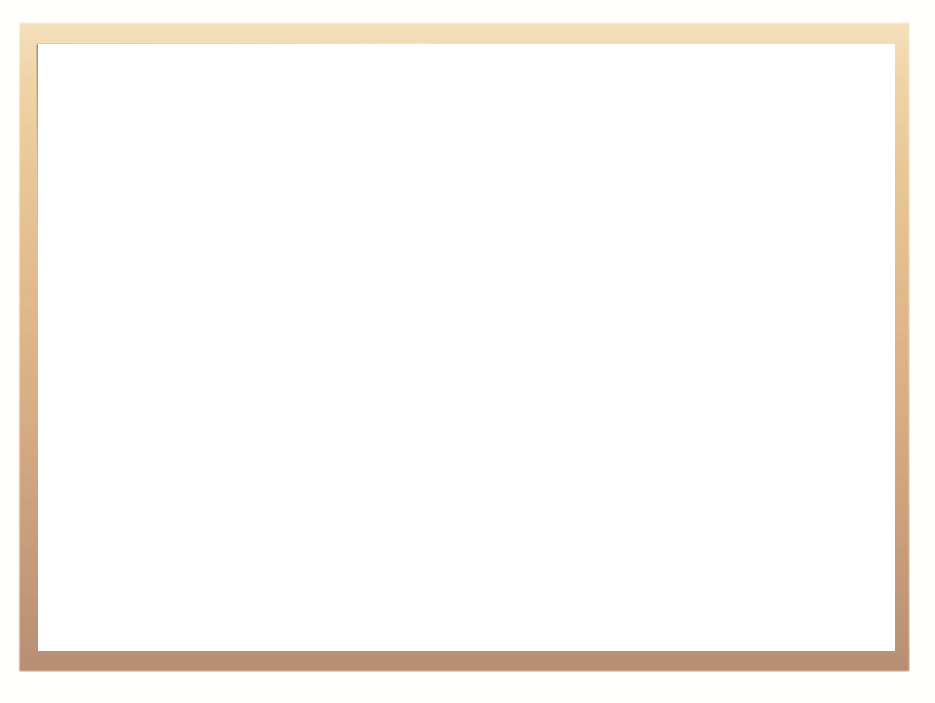 Background
The presentation has been structured to begin with core delivery programmes, followed by support programmes. 
Of the 10 delivery targets, the Department achieved 6 (60%). The details will be presented in the slides that follow.
4
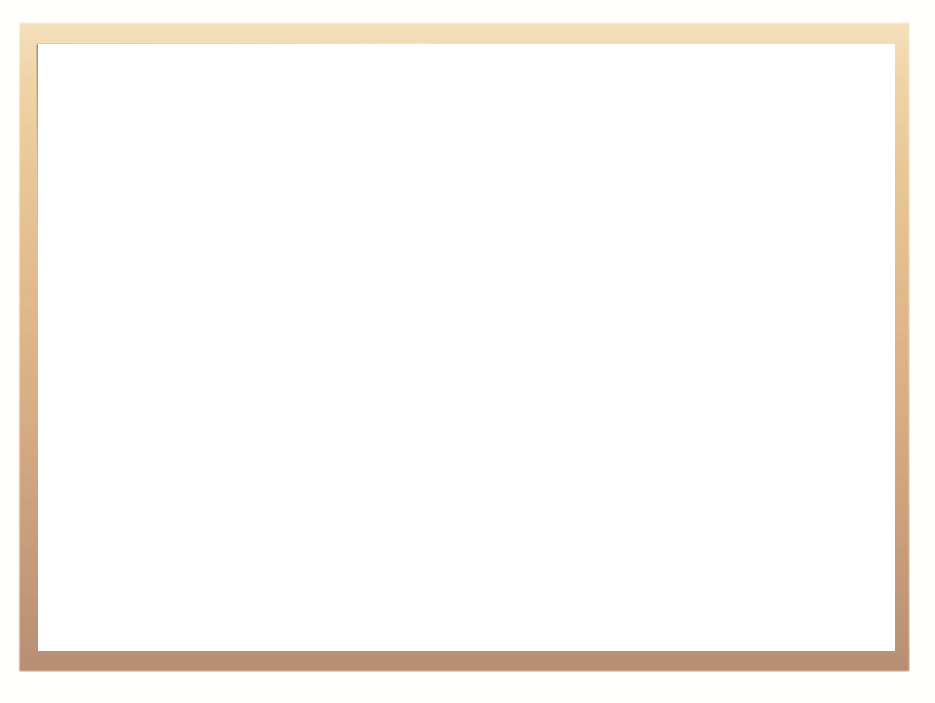 Programme 3: University Education
The purpose of the programme is to develop and coordinate policy and regulatory frameworks for an effective and efficient university education system and it provides financial support to universities, the NSFAS and the NIHE.
There were 5 targets due in the quarter under review for this programme. 4 of the 5 were achieved and relate to the oversight role of the branch over universities.
5
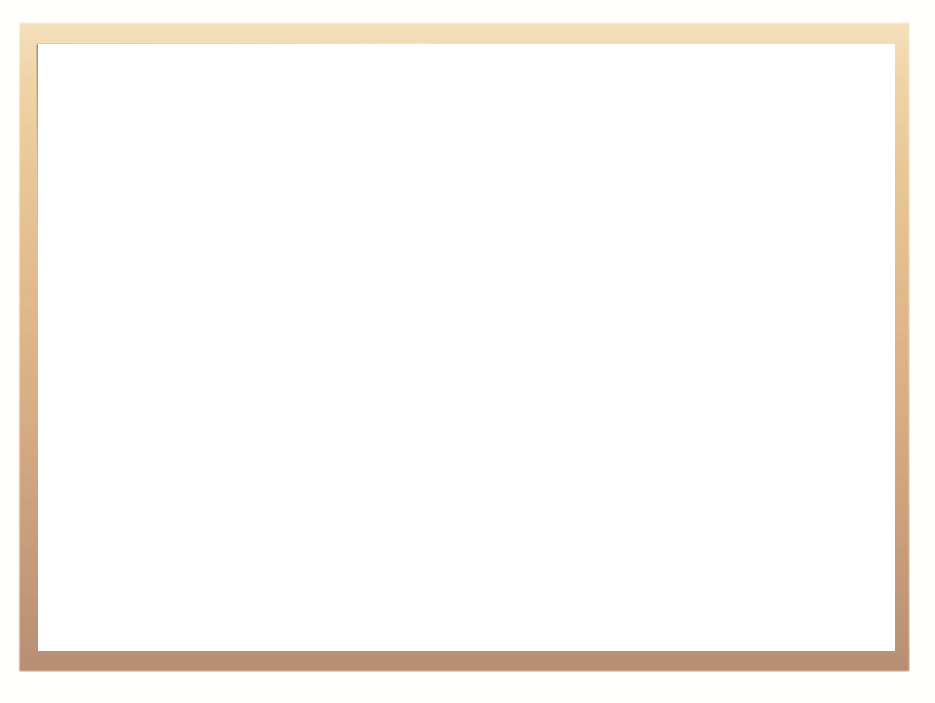 Programme 3: University Education
Various oversight activities have been undertaken and reports compiled covering: 
The use of Foundation Provision Grant by universities in 2015/16
Financial health of universities in the 2015 academic year
The use of the 2015/16 Teaching Development Grant by universities 
The use of the 2015/16 Research Development Grant by universities
6
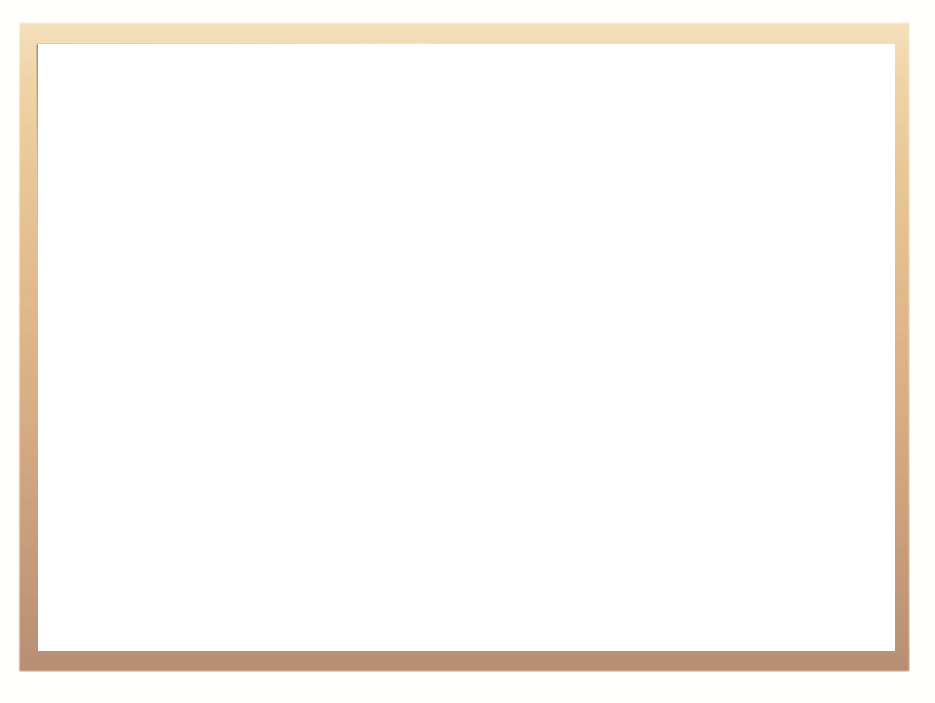 Programme 3: University Education
The target that was not achieved as planned is the review of the Funding framework for Higher Education Institutions  
The reviewed framework was finalized by October 2015 for public comment. 
The plan was to finalize and publish it for implementation by the end of December 2016.
However the Minister requested that it serve before Cabinet before it was widely consulted and finalized. 
This resulted in a delay as it only served at Cabinet in November 2016. Cabinet recommend that the draft be taken through the consultation process with the sector and thereafter be published.
7
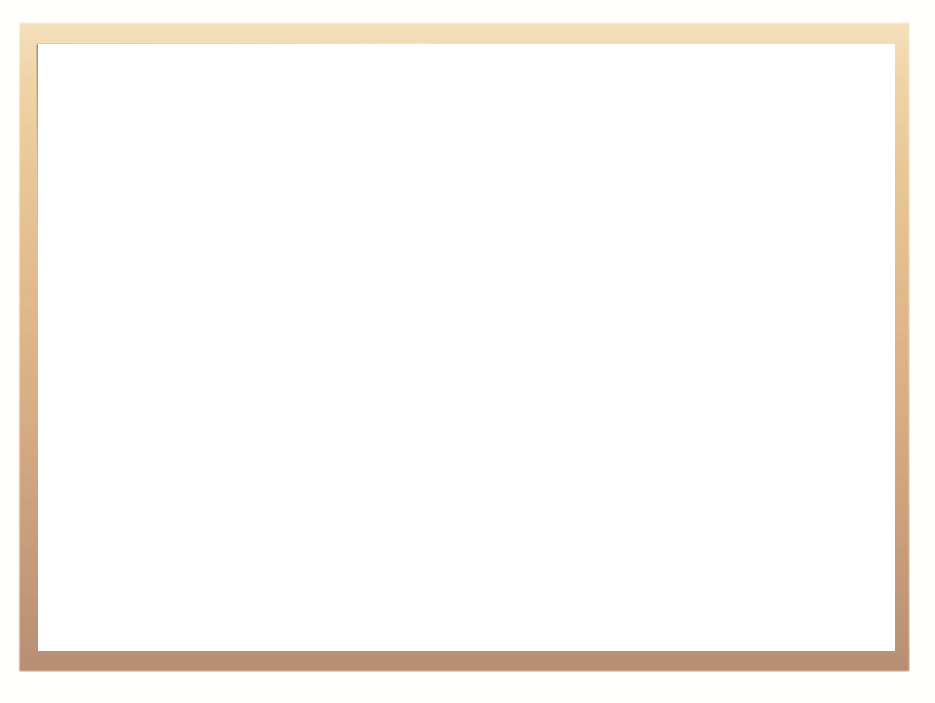 Programme 3: University Education
The Branch is currently consulting on the framework. It was presented to Universities South Africa’s (USAf) Finance Strategy Group on 28 February 2017, and will be taken to the Finance Executive forum as soon there after as possible. 
Workshops will also be held with other interested parties. The final revised framework will then be sent to the CHE for advice.
After incorporating the CHE’s advice the framework will be published for implementation by December 2017.
8
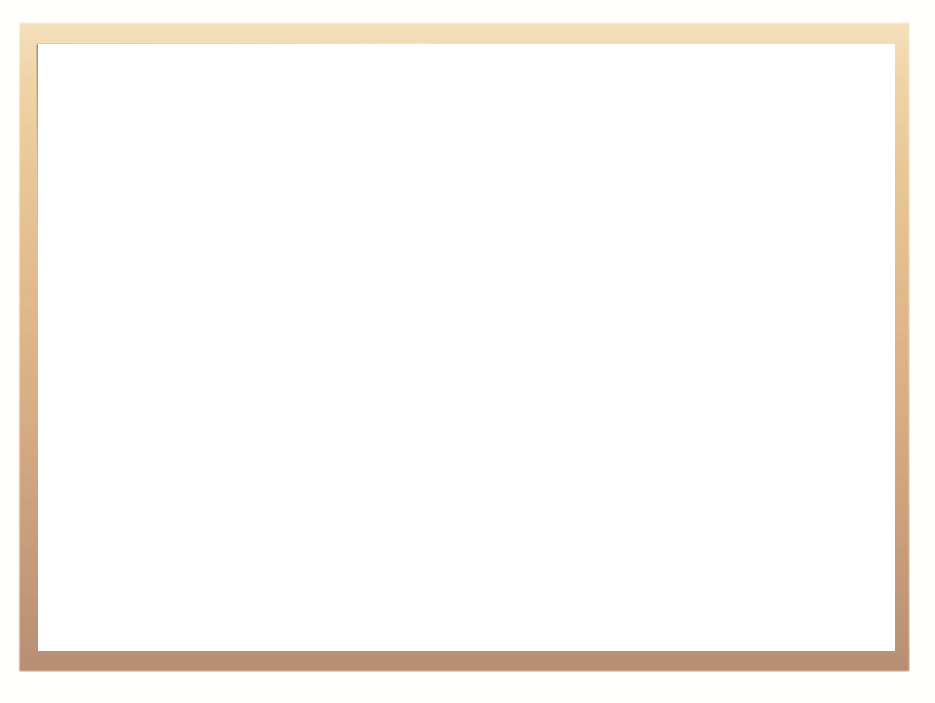 Programme 3: University Education
Summary of reports completed:
A report on the effective use of the 2015/16 Foundation Provision Grant was approved by Director-General on 15 December 2016.
A report on the financial health of universities in the 2015 academic year was approved by the Director-General on 15 December 2016;
A report on the effective use of the 2015/16 Teaching Development Grant was approved by the Director-General on 14 December 2016; and
The report on the effective use of the 2015/16 Research Development Grant was approved by the Director-General on 15 December 2016.
9
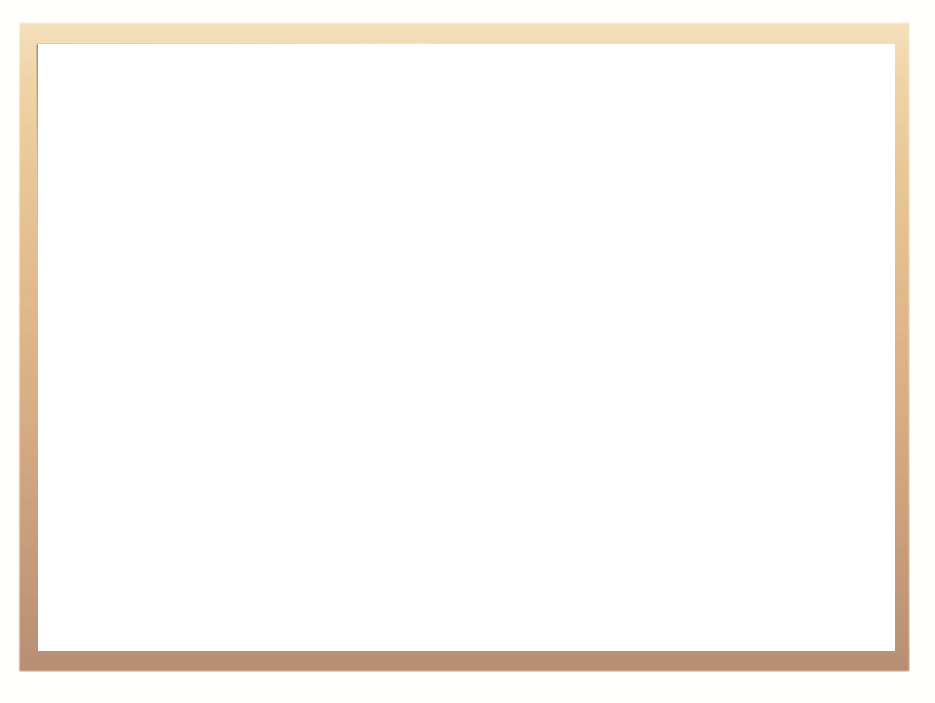 Programme 3: University Education
Key findings of the oversight reports:

Report on the effective use of the 2015/16 Foundation Provision Grant (FPG):
A FPG of R304 470 000 was allocated in 2015/16; the total budget available was R 372 512 000 (including carry over of unspent 2014/15 FP funds).
Funds were withheld from two universities (WSU and UNISA)
68% of FTE staff employed in foundation programmes are permanent
75 % of these permanent staff hold Masters (46%) or PhDs (29%)
13% of FTEN students are enrolled in foundation progammes
10
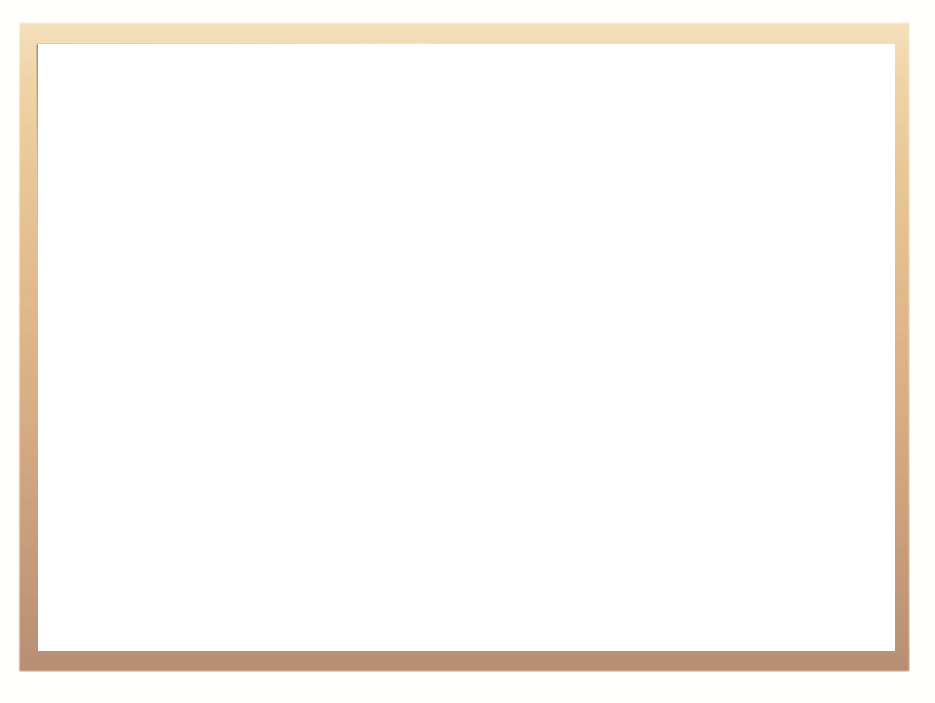 Programme 3: University Education
Key findings of the oversight reports:
Report on the effective use of the 2015/16 Teaching Development Grant (TDG):
Each university is monitored  and funded on the basis of progress against their approved 3 year TDP designed in line with five priority programmes.
Five priority programmes funded and reported on are: development of university teachers and teaching; student support; enhancing the status of teaching; researching teaching and learning; programme management; and university specific priority programmes; the monitoring report covers these.
A total of R616 900 000 was allocated in 2015/16 (R573.7 million for individual universities and R43.2 million for national collaborative programmes).
11
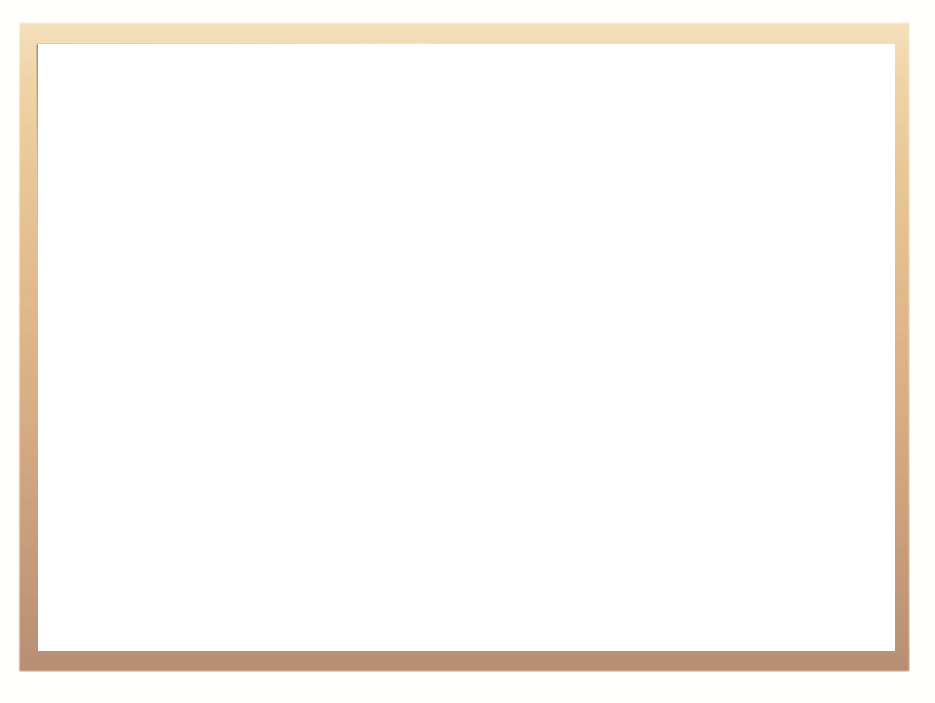 Programme 3: University Education
Due to underspending of TDG funds in previous financial years, in 2014/15 and 2015/16 funds were withheld and reprioritised to enable the implementation of the nGAP across all institutions.
In 2017/18 the TDG and RDG will be combined and the funding redirected to support the implementation of the UCDP; a close out report on the TDG (2014/15 – 2016/17) will be developed by December 2018.
12
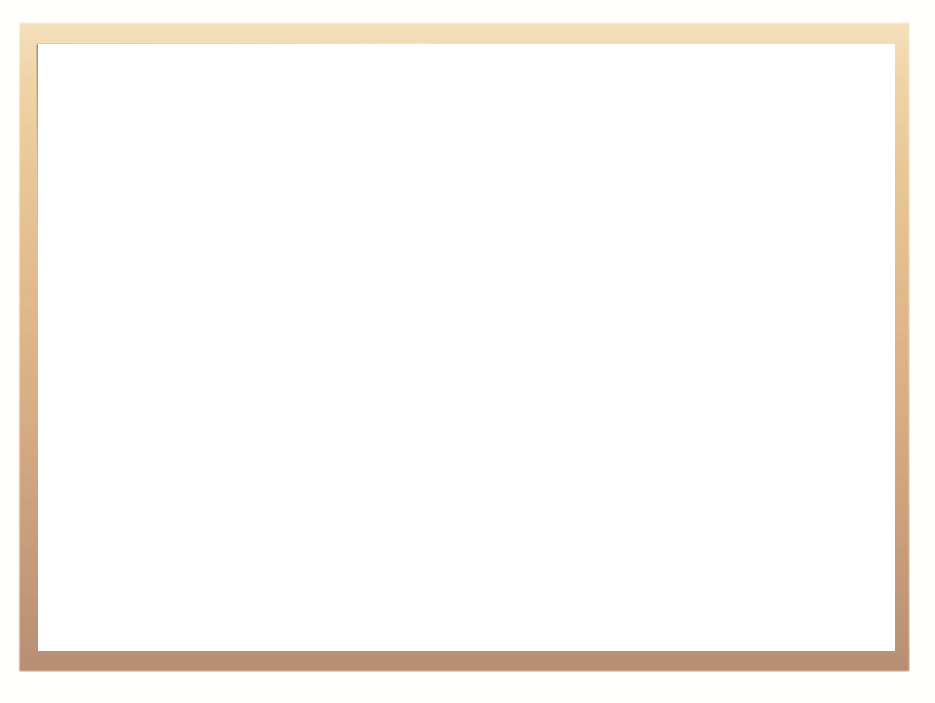 Programme 3: University Education
Key findings of the oversight reports:
Report on the effective use of the 2015/16 Research Development Grant (RDG):
Each university is monitored  and funded on the basis of progress against their approved 3 year Research Development Plans (RDP) designed in line with 8 programmes.
The 8 programmes funded and reported on are: mentoring/supervisor programmes; research capacity development workshops; PG support for staff to undertake Masters and PhDs; Post Doctoral research fellowships; employment of replacement staff; academic exchange and mobility; top up of NRF and other development grants. The monitoring report covers these areas.
13
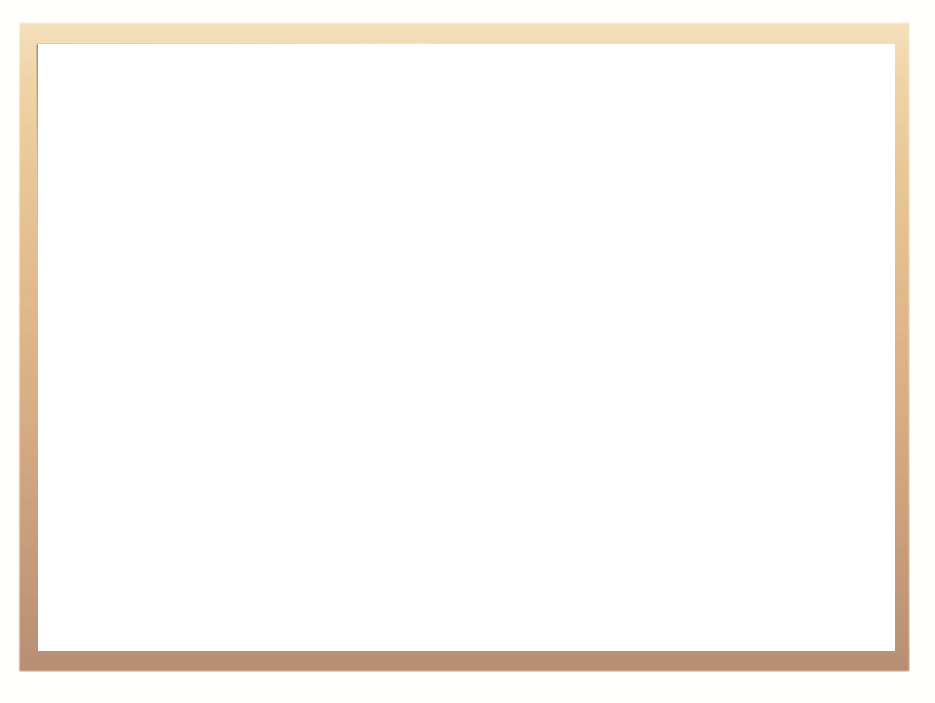 Programme 3: University Education
An amount of  R 199 million was allocated to the RDG in 2015/16
The RDG supported: 632 Phd and  322 Master’s candidates; 233 Post Doc fellows; 306 academic exchanges; 341 contract staff appointments; 3069 staff in research capacity development workshops; and topping up 366 NRF grants.  
A close out report on the RDG (2014/15 – 2016/17) will be developed by December 2018.
14
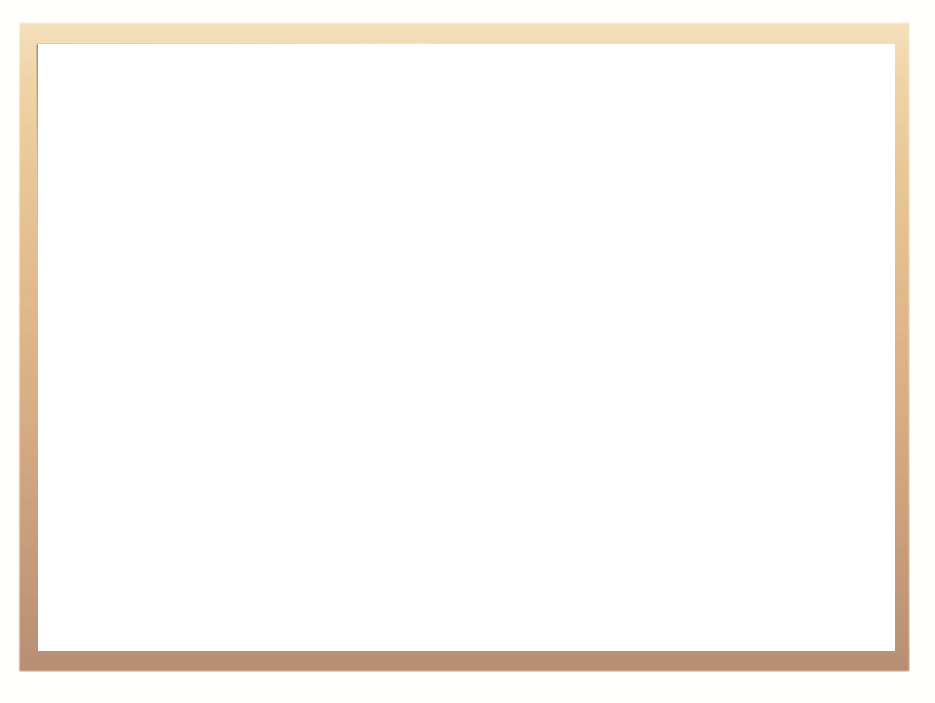 Programme 3: University Education
Key findings of the oversight reports:
Report on the financial health of universities in the 2015 academic year:
The comprehensive report is developed based on the 2015 annual reports and audited financial statements of 26 universities, submitted to the Department in compliance with the annual reporting regulations 
Financial ratio analyses are used to assess whether institutions are  financially healthy at the reporting date; whether institutions are living within their means; and, to understand the trends within not only an institution but within the sector. 
Key financial indicators developed in collaboration with financial executives across the sector, are utilised in the analyses.
The report considers the financial health of each university and of the public university system as a whole
Universities are clustered and analysed according to type (traditional; comprehensive; university of technology) in the report  
The following slides show some of the findings
15
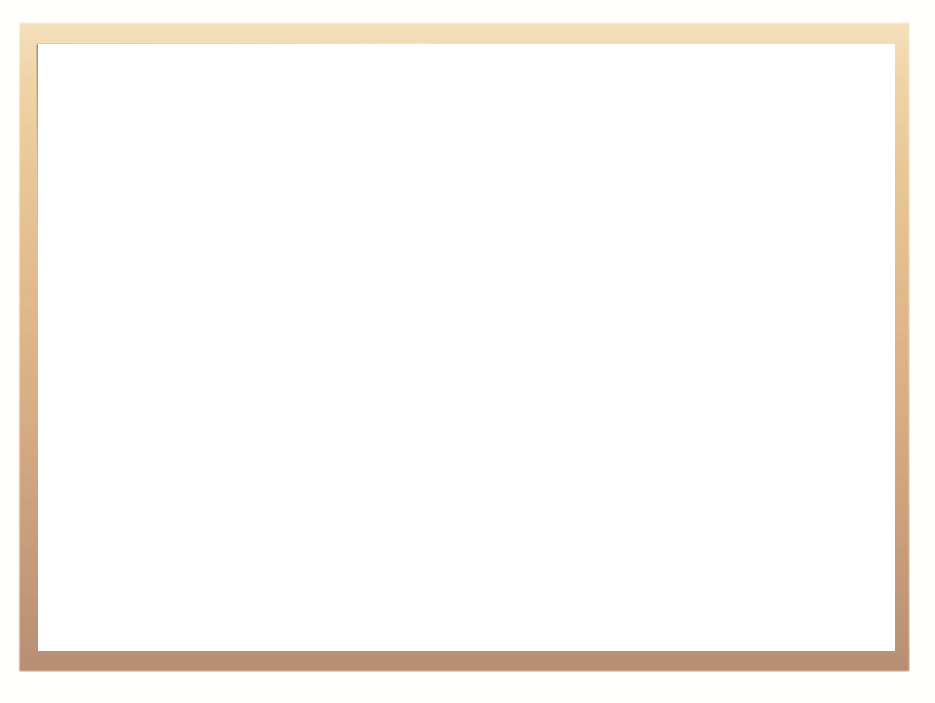 Programme 3: Key findings: Financial health 2015 University Education
Sustainability Ratio
The ‘sustainability ratio’ is calculated by comparing a university’s cumulative reserves to its annual expenditure level. 
A ratio of 1.0 indicates that a university will be able to cover a year’s expenses without needing additional funding. Calculating the ratio on the basis of unrestricted council controlled reserves provides the most useful indicator. 
This indicator does NOT imply the institution is financially unsustainable - all receive ongoing income.
16
Programme 3: Key findings: Financial health 2015
The following universities had a sustainability ratio of > 1.0 calculated on the basis of unrestricted reserves in 2015 (not at risk; financially sustainable):
Traditional universities - UFS (1.55); UCT (1.05); UP (1.67); SUN (1.98)
The following universities had a sustainability ratio of < 1.0 calculated on the basis of unrestricted reserves in 2015 (at risk; at high risk):
Traditional - NWU (0,04); RU (0,40); Wits* (0.07); UWC (0.41); UFH         (-0.68); UL* (0.78); UKZN* (-0. 14); 
Comprehensives: UniZulu* (0.49); WSU (-0.19); UJ* (0.40); NMU* (0.16); Univen* (0.48); UNISA* (0.97); SMU* (-0.59); SPU (0.70); UMP* (0.66); 
UoTs: TUT (-0.30); CPUT (0.63); CUT (0.57); DUT (0.87); MUT (-0-08); VUT* (0.38)
* Institutions with > 1.0 ratio when all cumulative reserves are included (at low risk); UKZN and SMU outliers – they have negative ratios if unrestricted reserves are used but > 1 if all reserves are used)
17
Programme 3: System Performance
Notes: 1. 2014 Academic year verified in October 2015; 2. 2015 Academic year verified in October 2016
18
Programme 3: System Performance
Notes: 1. 2014 Academic year verified in October 2015; 2. 2015 Academic year verified in October 2016
19
Programme 3: System Performance
Notes: 1. 2014 Academic year verified in October 2015; 2. 2015 Academic year verified in October 2016
20
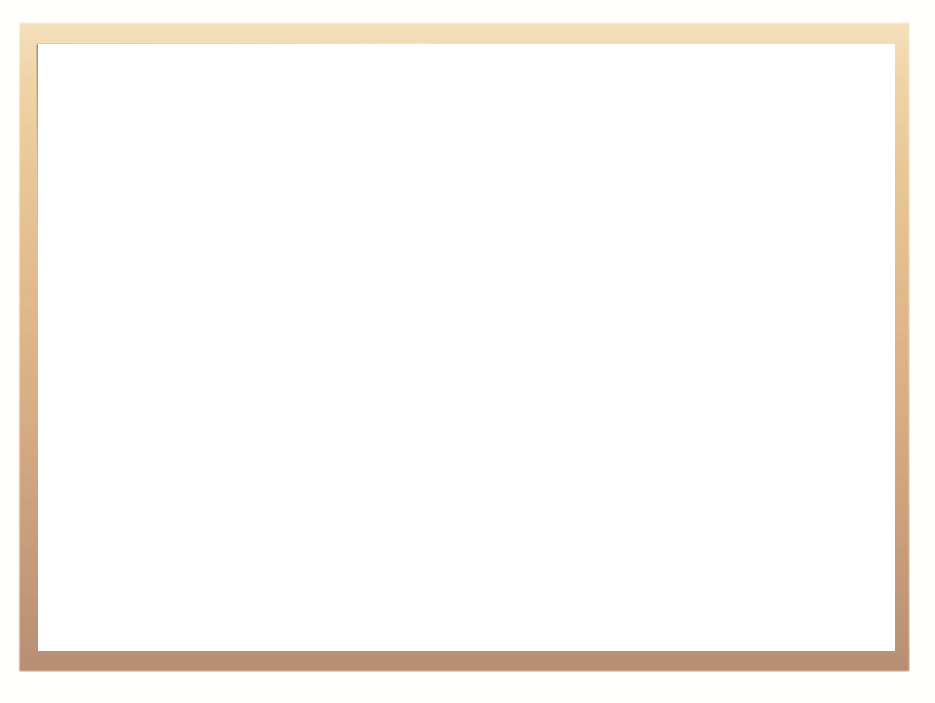 Programme 4: TVET
The purpose of the programme is to plan, develop, implement, monitor, maintain and evaluate national policy, Programmes, assessment practices and systems for TVET.
There were no targets due in the quarter under review for this programme
8 targets are due for completion by 31 March 2017

Steering mechanism development 
National admission and promotion guidelines for NC(V) is due for approval by the Minister 
Revised conduct policy for NC(V) is due for approval by the Director-General
21
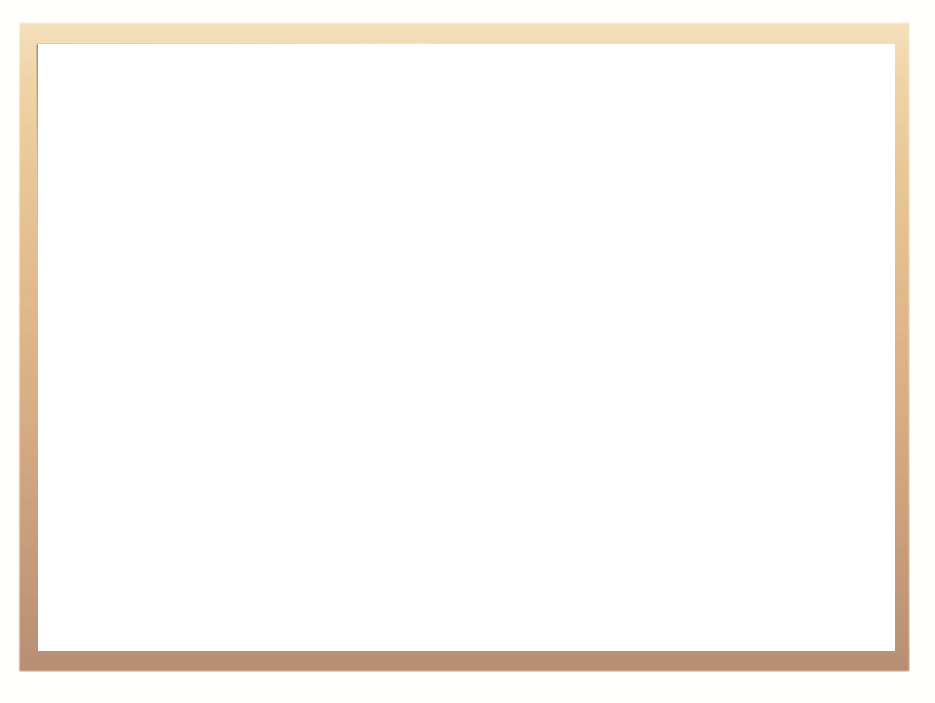 Programme 4: TVET
Department is working closely with Umalusi to finalise the review of the NC (V). 
Umalusi will imminently publish the draft reviewed qualification policy for comment. Through the INQF SC the Department will make collective input as part of the public comment process on the revised qualification. This distilled position will then be formulated into advice to the Minister on the proposed changes.

Revised current costing model for TVET College Programmes is due for approval by the Director-General
It has been finalised and is being processed for approval by the DG.
22
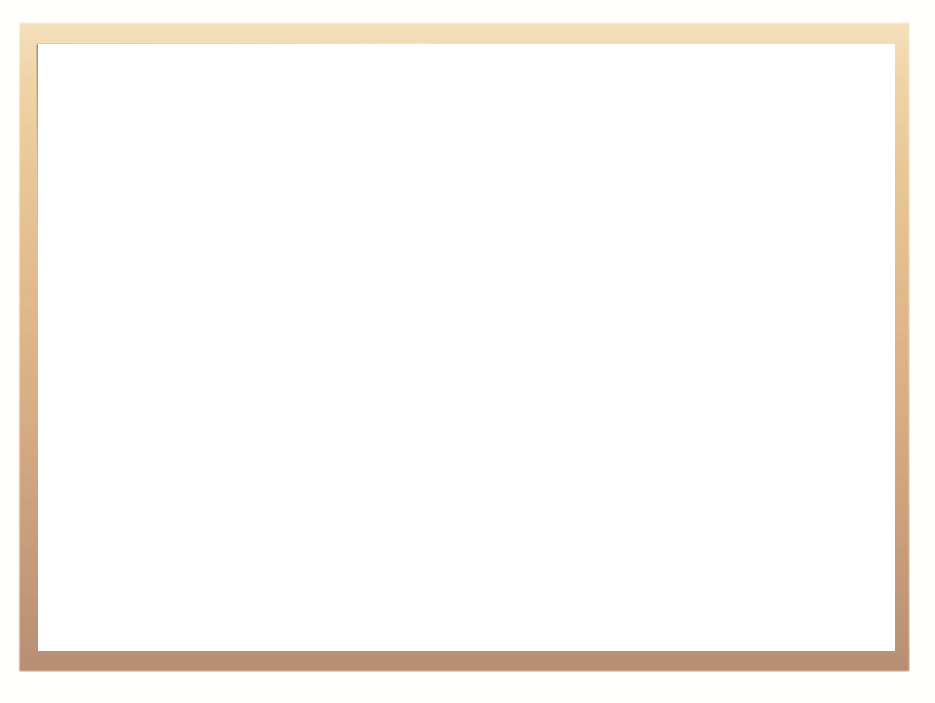 Programme 4: TVET
Oversight Monitoring 
A report on the implementation of teaching and learning support in TVET Colleges is due for approval by Director-General by 31 March 2017
TVET Colleges are implementing Teaching and Learning  support plan approved by Director–General
The Branch is overseeing its implementation and a report is being prepared
23
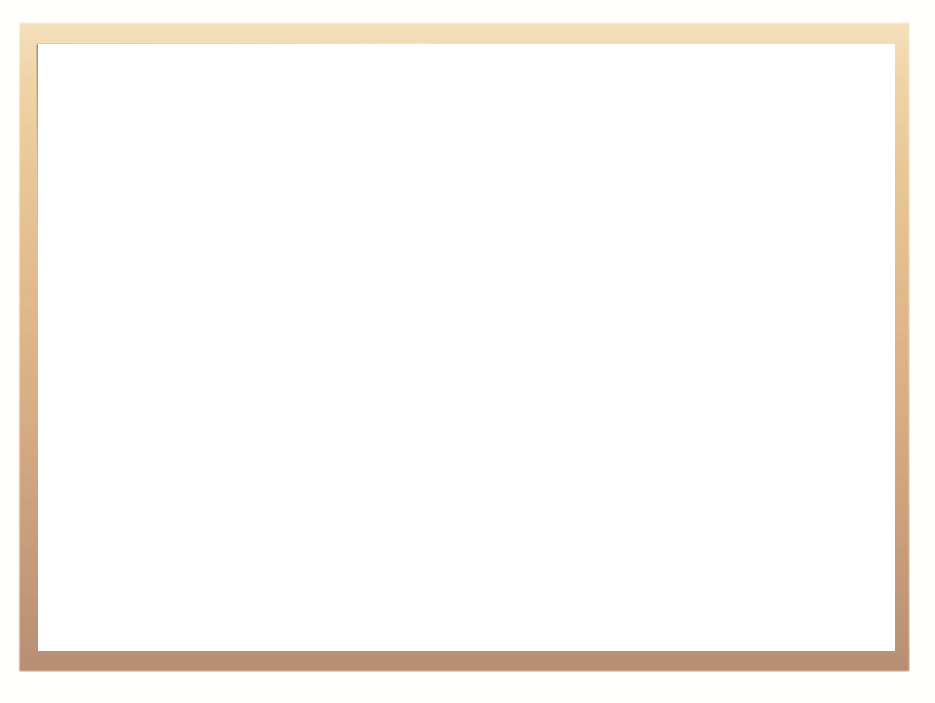 Programme 4: TVET
A report on the  implementation of Student Support Services (SSS) plan in TVET Colleges is due for approval by Director-General by 31 March 2017
The review of the implementation plan is in the process of being finalised and will be completed by 31 March 2017
A report on the SSS plan for 2016 has already been prepared and will be signed off by senior managers before 31 March 2017 for final signature by the DG
24
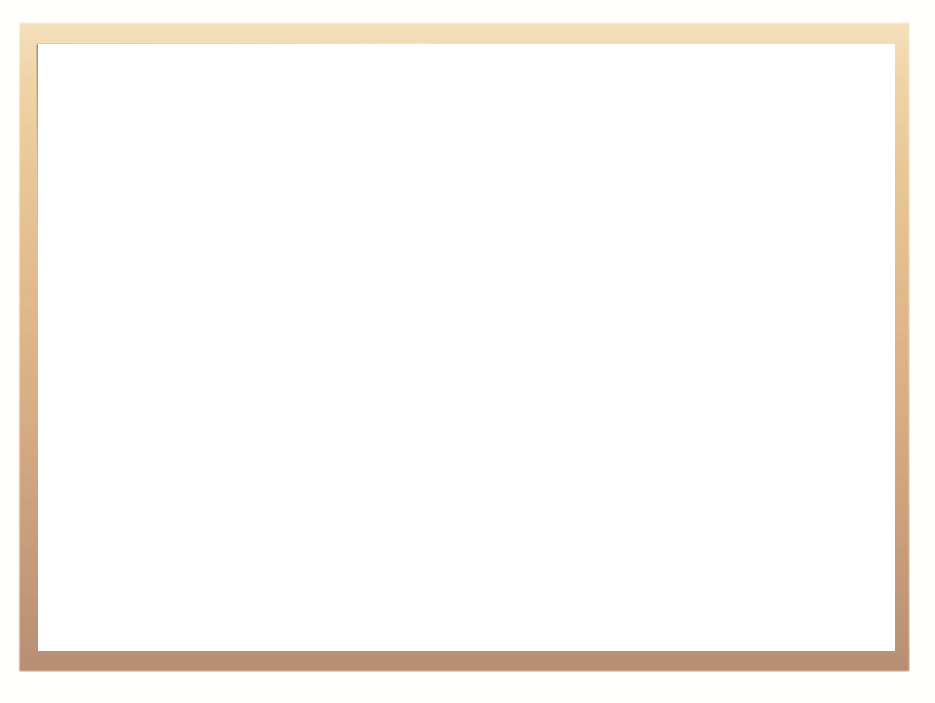 Programme 4: TVET
Monitoring and Evaluation report on TVET institutions approved by the Director-General by March 2017

College Infrastructure maintenance 
A report on TVET Colleges infrastructure maintenance is due for approval by the Director-General by 31 March 2017
The report is being prepared and consists of the progress to date on setting up the maintenance of  college infrastructure 

Establishment of a coordinating structure for VCET 
Process underway for the creation of 26 posts for SAIVCET unit, appointment members of the Institute and advisory board.
25
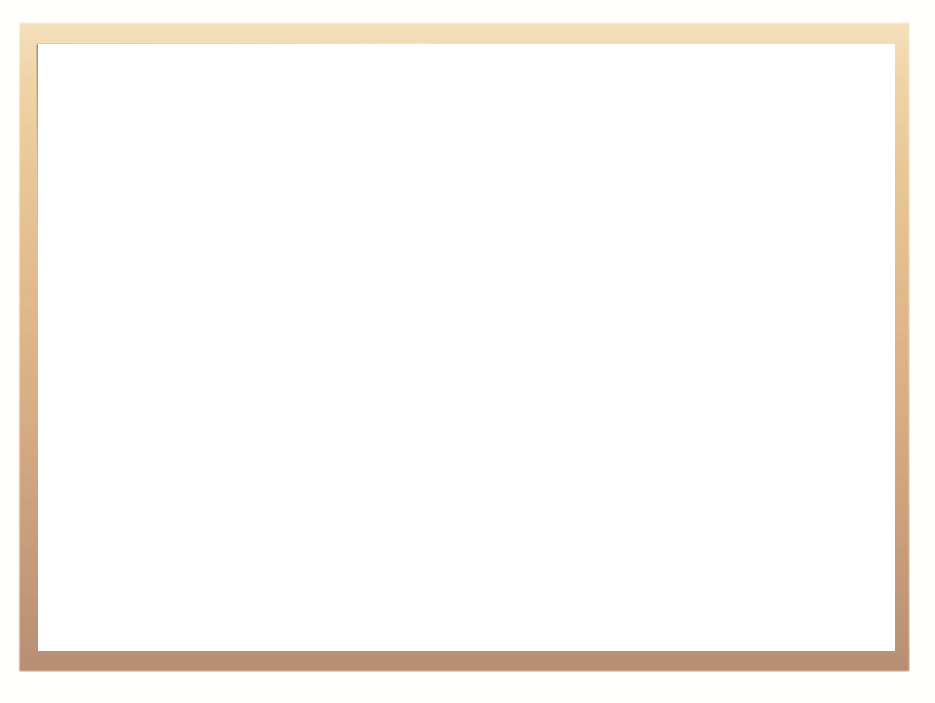 Programme 4: CET
The purpose of the programme is to plan, develop, implement, monitor, maintain and evaluate national policy, programme assessment practices and systems for community education and training. 
For the quarter under review Programme 6 had one target
Regulations for the establishment of the satellite Community Learning Centres (CLC) 
This could not be finalized – Legal advice based on CET Act, Minister can only establish Colleges and not CLCs. 
CLCs can only be established by Councils, 
The Minister can publish a policy to guide them. 
A draft policy has been approved by the Minister for publication in the Gazette for public comments.
26
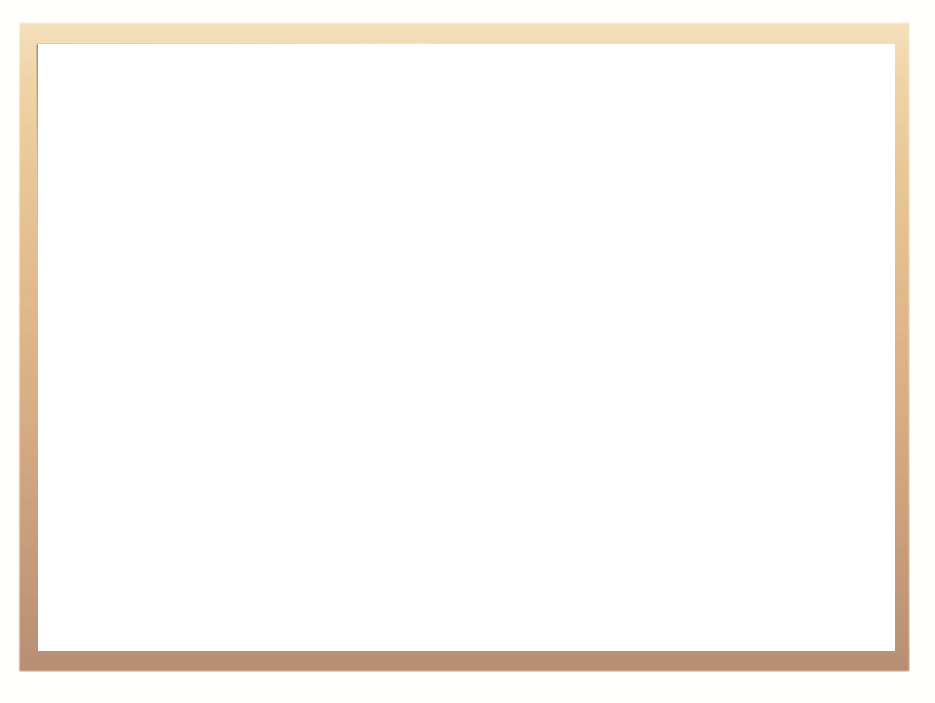 Programme 4: CET
Progress on other targets due by 31 March 2017 are as follows: 
Steering mechanisms development 
National Curriculum Policy for Community Colleges is due for approval by Minister 
The curriculum policy was submitted to legal services for vetting in December 2016. The policy has been approved by the Minister for publication in the Gazette for public comment
Conduct policy for General Education and Training Certificate for adults due for approval by Minister 
The GETCA policy has been reworked according to the legal opinion provided in November 2016. A submission to publish for public comments has been not yet been approved by the Minister. However, the submission is already in the Ministry.
27
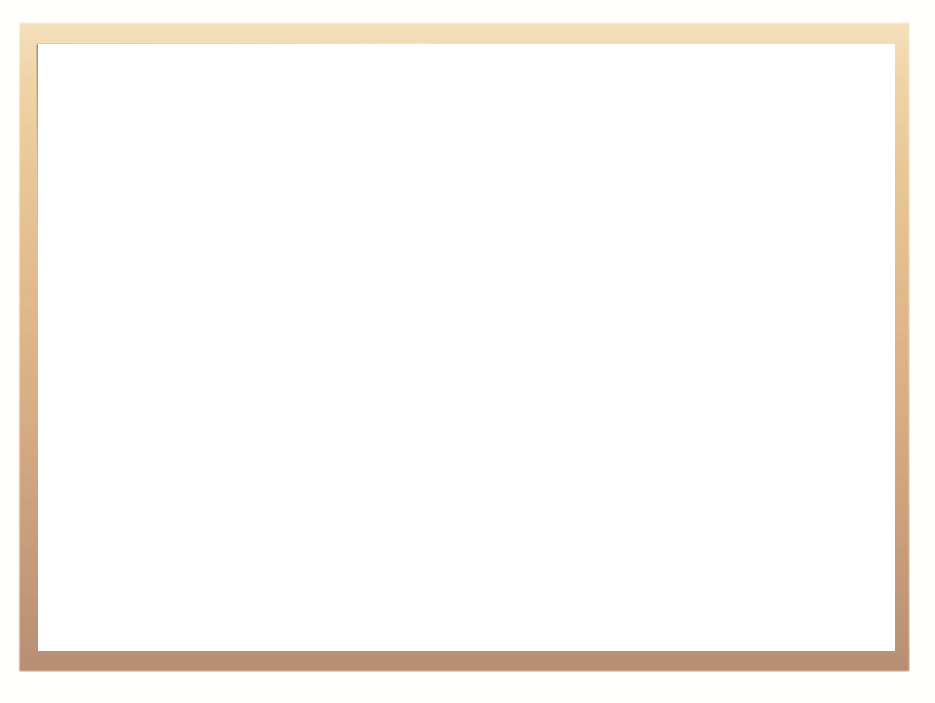 Programme 4: CET
Progress on other targets due by 31 March 2017 are as follows: 
Teaching and learning support 
Annual plan for education, training and development improvement plan for CET approved by 31 March 2017
The final plan has  been approved
CET College infrastructure/facilities maintenance 
A final report has been compiled and is ready for approval by the Director General.
Strategic partnerships
A draft strategy on strategic partnerships has been prepared and consulted with internal legal services. It has now been approved by the Director-General
28
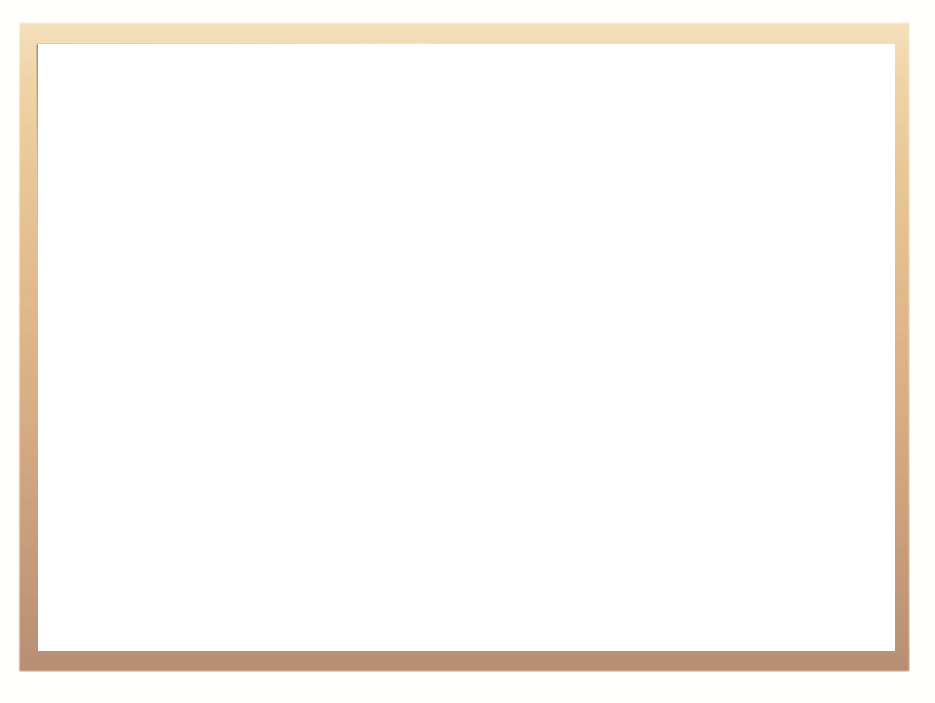 Programme 4: Skills Development
The purpose of the programme is to promote and monitor the national skills development strategy. Develop a skills development policy and regulatory framework for an effective skills development system. 
For the quarter under review, Programme 5: Skills Development had four targets, and the following  have been achieved:
A report on the implementation of National Skills Development Strategy by all SETAs was completed and approved.
Achieved 67% artisan leaners trade test pass rate at INDLELA (target was 54%).
29
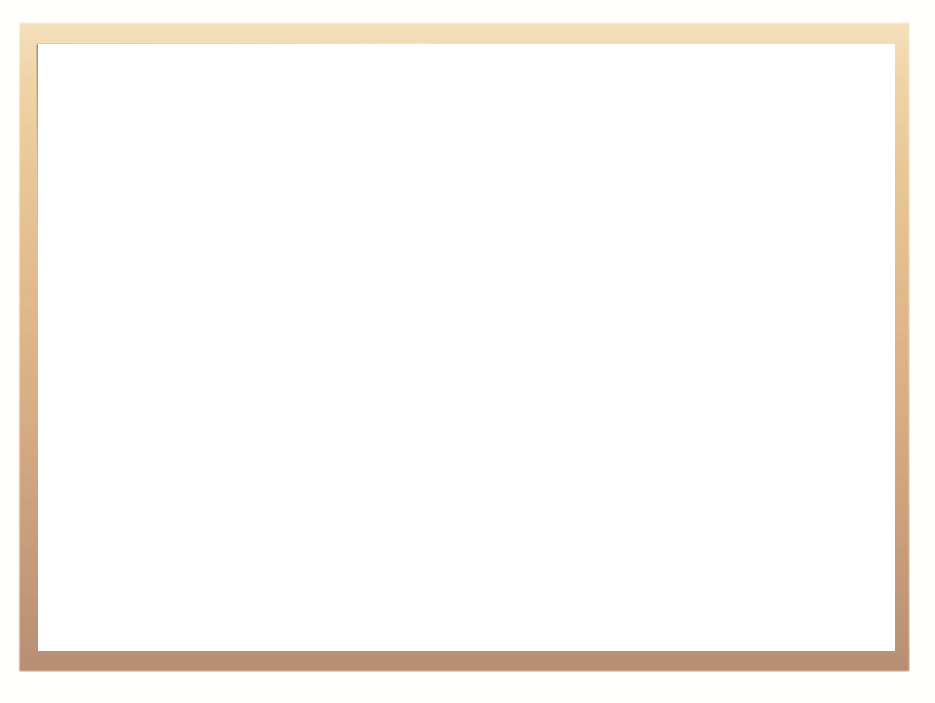 Programme 4: Skills Development
The following two targets were not achieved as planned:

Workplace Based Learning Programme Regulations: 
the draft Workplace Based Learning Programme Regulations submission is on route to  the Minister for gazetting/publication approval. 
The finalisation of the Workplace Based Learning Programmes Regulations has been delayed due the finalisation of the Workplace Based Learning Policy which the Minister has directed to the cabinet for further consultation, scheduled for April 2017. 
Average Lead Time: the average lead time from trade test application received until trade test conducted at INDLELA is 132 days instead of the planned 120 days.
30
Programme 4: Skills Development
Progress on delivery outputs that are due in the subsequent quarters:
National Skills Development Strategy: The National Skills Development Strategy has been extended for 2 years (from 1 April 2018 to 31 March 2020) by the Minister in December 2016.
SETA landscape: SETAs were re-established by the Minister from 01 April 2018 to 31 March 2020.
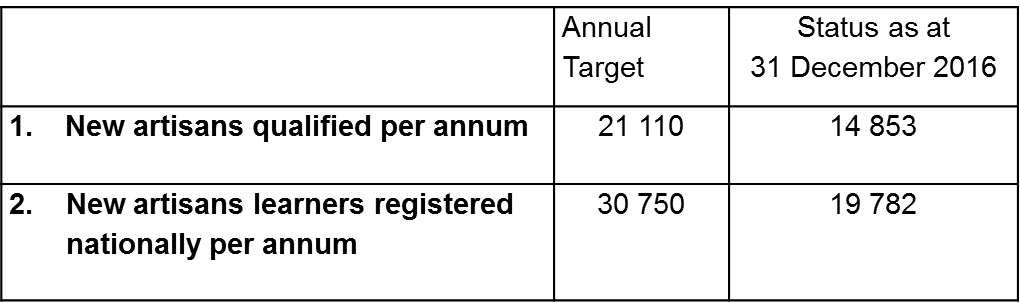 31
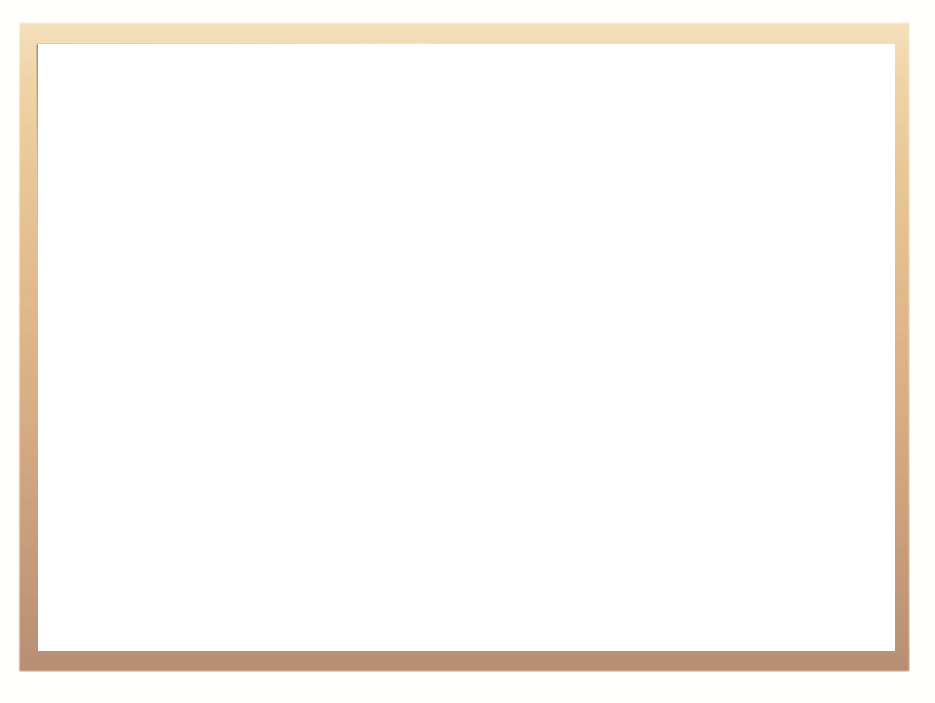 Programme 2: Planning, Policy and Strategy
The purpose of the programme is to provide strategic direction in the development, implementation and monitoring of Departmental policies and the human resource development strategy for South Africa.
For the 2016/17 financial year, there are 9 targets 
As at 31 December 2016, progress towards the achievement of these targets is as follows:
National Policy on Career Development Services across all spheres of Government (due by 31 March 2017) 
The National Policy on Career Development Services across all spheres of Government Policy has been approved by the Minister and ready to submission to Cabinet for its consideration.
32
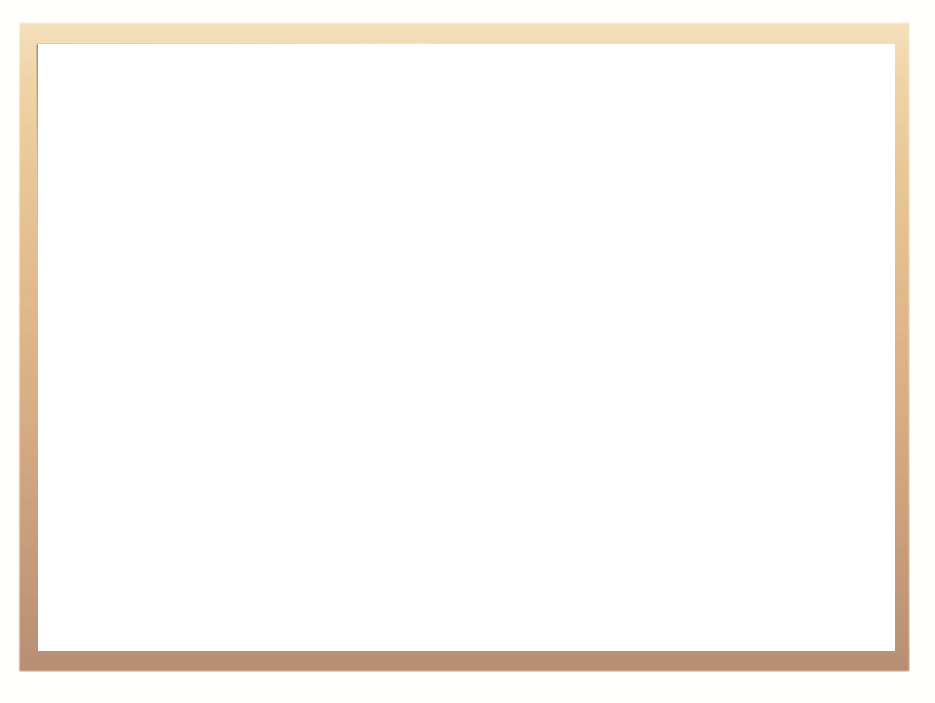 Programme 2: Planning, Policy and Strategy
Policy for Open Learning and Distance Education (due by 31 March 2017) 
The Open Learning and Distance Education Policy has been developed and consultation finalised. It will be published this week for public comments.
M&E framework for PSET system (due by 31 March 2017) 
The M&E Framework has been prepared and consulted within the Department and is now ready for finalisation.
A monitoring Report on International Relations (due by 31 March 2017)
80% of the International Relations monitoring report content has been received. It is being collated, edited and will be ready for approval shortly.
33
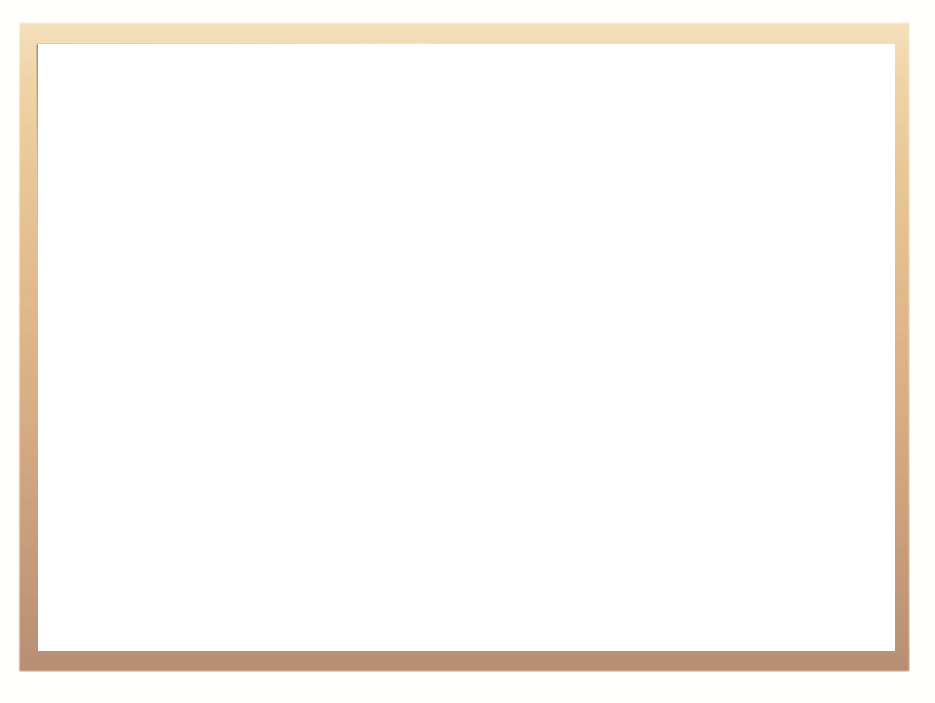 Programme 2: Planning, Policy and Strategy
Macro Indicator trend report on PSET (due by 31 March 2017)
Data has been received from Branches and is being processed. The completion of the report is on track for finalisation before 31 March 2017.
Developing materials for the identified 2 Programmes to be piloted in 2017/18 (due by 31 March 2017)
The materials for the Electrician learning programme is in process whilst  materials for the online bridging course has been completed and piloted at five colleges.
34
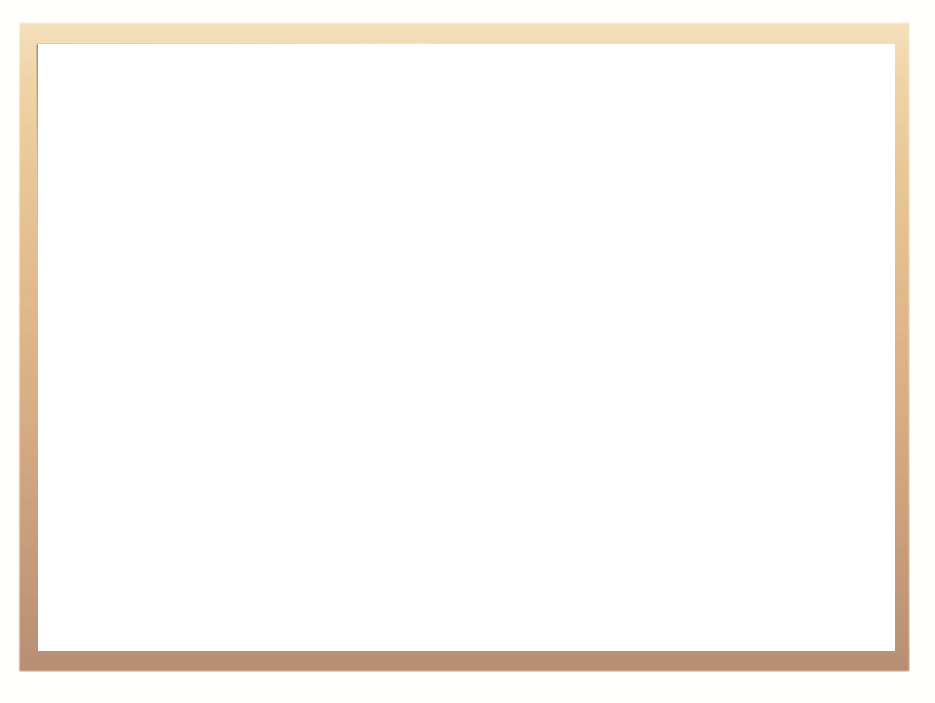 Programme 2: Planning, Policy and Strategy
Develop a report on the implementation of the strategy on open learning and distance (due by 31 March 2017)
Information needed for the report is being collected and includes:
The development of the policy framework for open learning;
Survey on Distance Education in TVET Colleges;
Position paper on online programmes and course offerings;
Course development and uploads to the NOLS; and
The development of TVET College lecturers through open learning. 
The report will be completed by the end of 31 March 2017
35
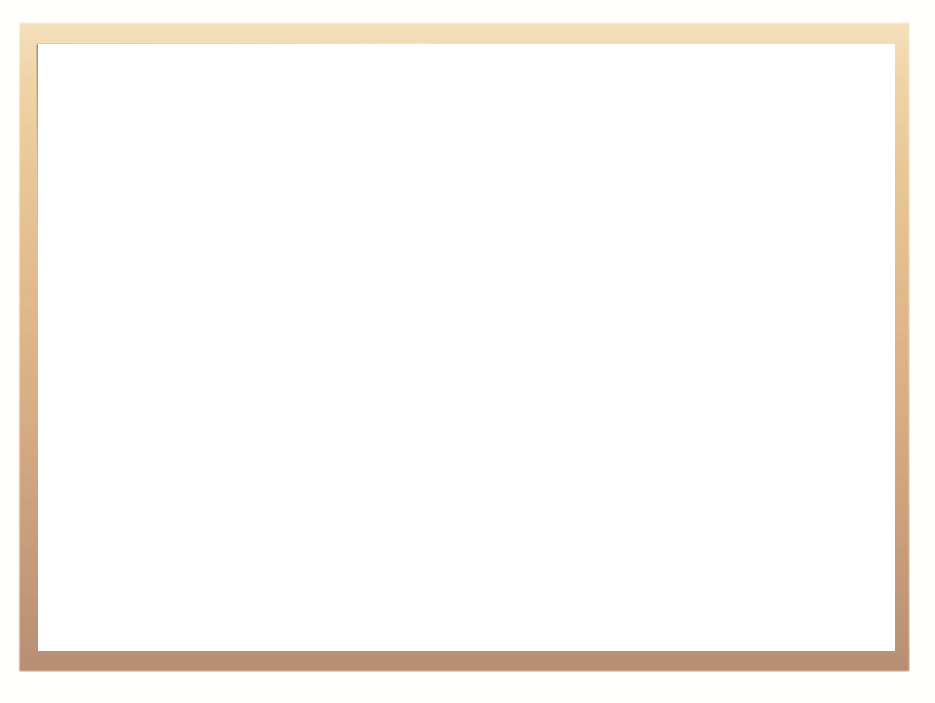 Programme 2: Planning, Policy and Strategy
Annual report on skills supply and demand published by 31 March 2017 (due by 31 March 2017)
The first draft annual report on the projection of skills supply and demand is completed and ready for approval. 

Annual statistics on Post-School Education and Training report published by 31 March 2017
Data was received and collated. The draft report is being edited and will be ready for approval before 31 March 2017.
36
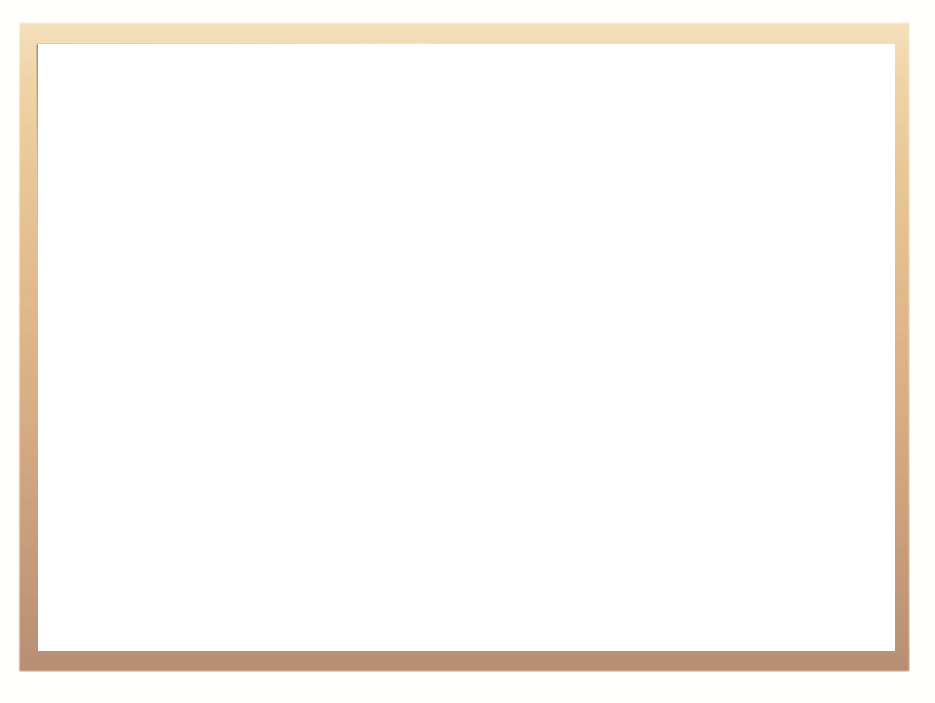 Programme 1: Administration
The purpose of the programme is to provide overall management and administration of the Department.
There are five annual targets for 2016/17. 
As at 31 December 2016, progress towards the achievement of the five  targets is as follows:
Fill 90% of funded positions - 92.89% of funded positions have been filled. The current vacancy rate is 7.11%. 
Resolve all disciplinary cases received within 90 days - 
10 disciplinary cases were reported and four (40%) cases resolved within 90 days.
37
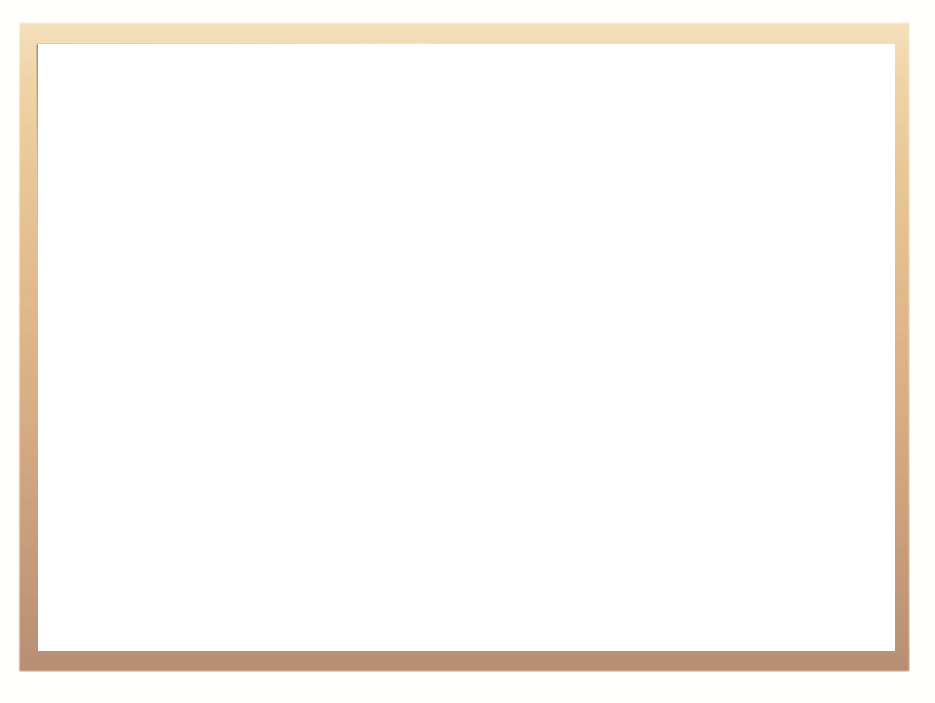 Programme 1: Administration
The average lead time from recruitment requisition received until appointment recommendation is currently 188 days instead of the planned 180. This is due to capacity and budget constraints in the Recruitment Unit to respond to demand.
It takes an average of 29.6 days to settle valid invoices received from creditors.
A draft 2017/18 ICT Plan has been developed and will be finalised before 31 March 2017.
38
2016/17: Third Quarter Report: Summary
The overall spending rate for the third quarter is 83.6% (including Direct Charges)
The high spending trend is mainly due to transfers made to universities and TVET colleges
The average spending for normal operational activities, including compensation of employees, was 73.2%
The spending rate on compensation of employees was 73.0% as follows:
39
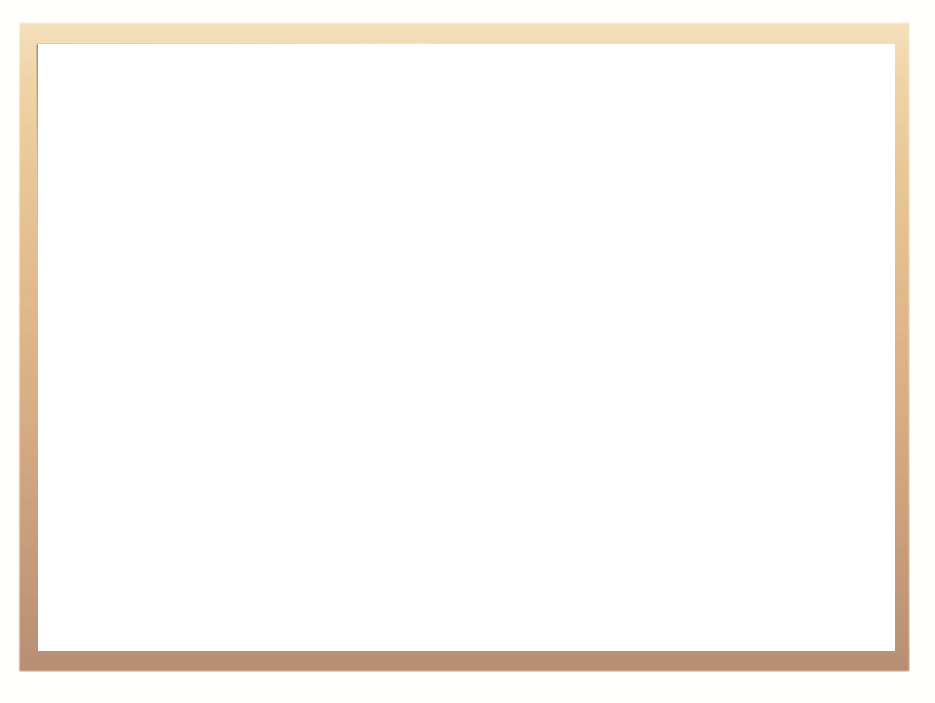 2016/17: Third Quarter Report: Summary
Transfer payments and subsidies were processed as planned and in accordance with payment schedules
Expenditure trends are monitored closely by the Department as various components are at risk of overspending
Cost containment measures as communicated by National Treasury in 2016 were implemented
Detail regarding the status of the various programmes and the spending per economic classification, is reflected in the next two slides
The highest spending trend is experienced by Programme 3 due to the subsidy payments to Universities and NSFAS
40
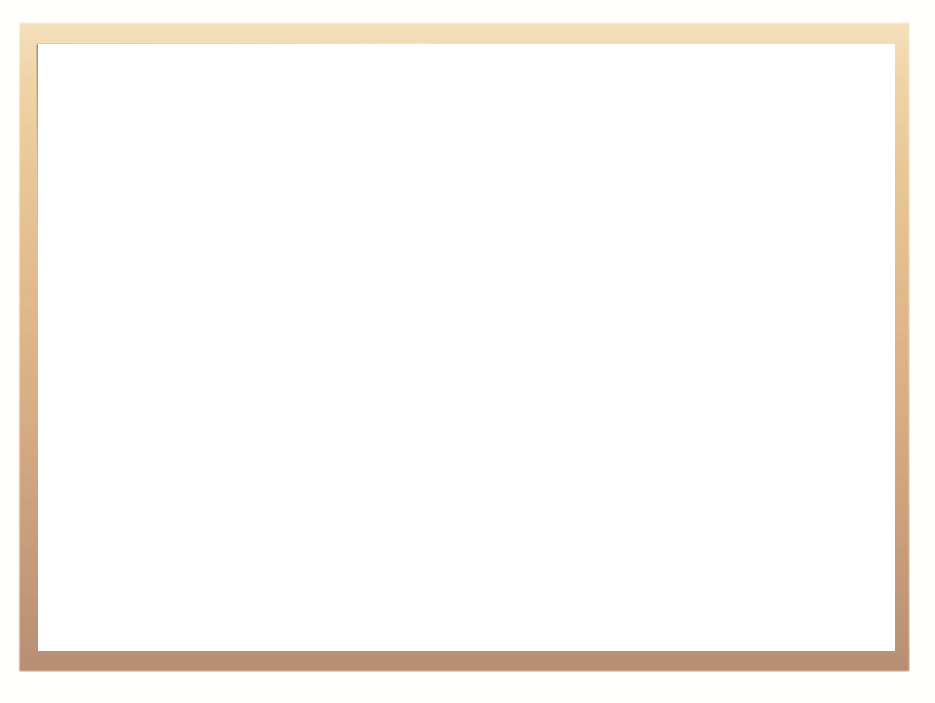 2016/17: Third Quarter Report: Summary
Consequently, transfer payments comprises the spending item that reflects the highest trend
No irregular, fruitless or wasteful expenditure have been reported to date. There is, however, possible irregular spending in the CET sector that is currently being reviewed
41
2016/17 Third Quarter: Spending per Programme
42
Spending per Economic Classification
43
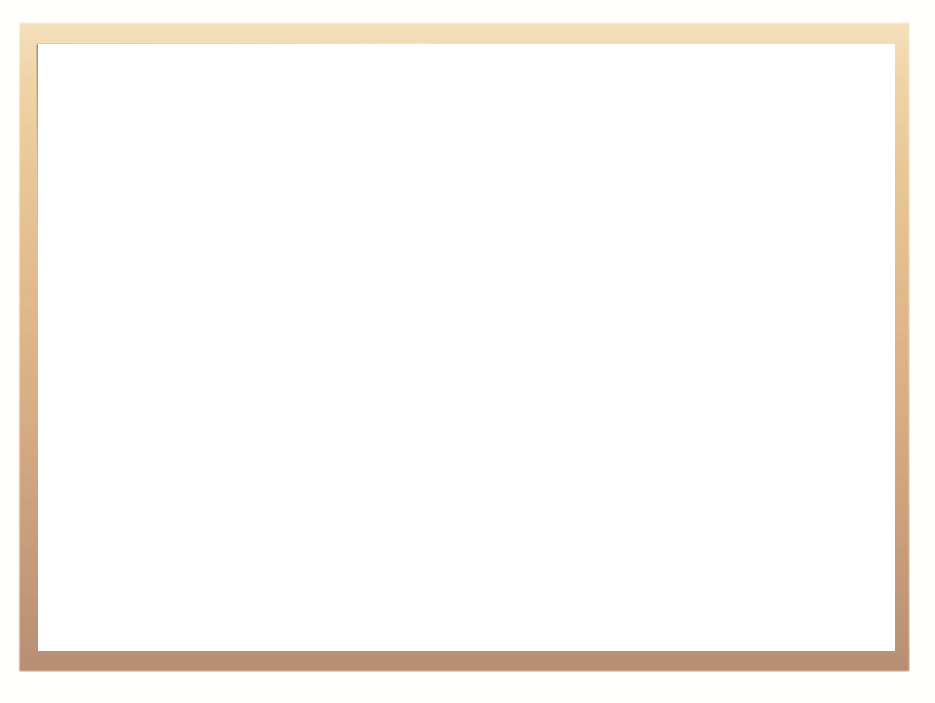 2016/17: Summary as at 31 December 2016
By 31 December 2016, all transfer payments to institutions including subsidies were on schedule
Expenditure trends are monitored closely within the Department and cost saving measures were effectively implemented
Although expenditure was within the norm as at                 31 December 2016, strict measures may be required during March 2017 to prevent the Department from overspending – the Director-General already requested Branch Heads and Managers to prevent unnecessary spending
All spending are monitored carefully to ensure that there is no overspending and that underspending is kept to the minimum
44
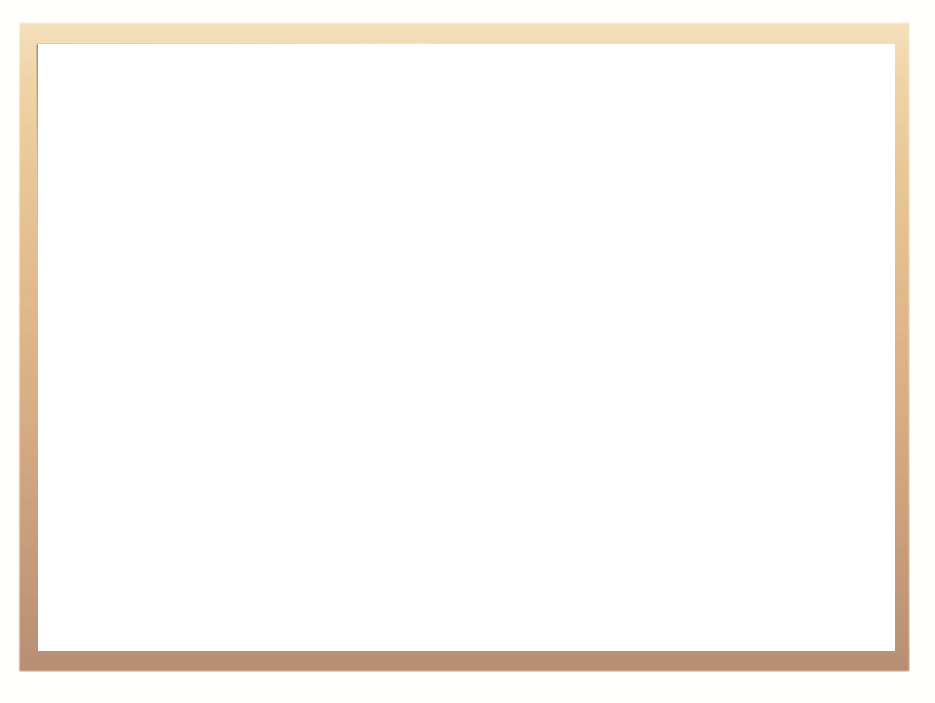 Actions on 2015/16 Audit Outcome
Action plans on the 2015/16 audit were developed by all Branches
Branches do provide weekly reports on action plans
Progress on actions taken is a standing item on the agenda for Senior Management
During recent compliance verifications, the following areas are at risk:
	- HR records
	- Examination claims
	- Performance information (specifically for TVET sector)
	- Record keeping of all investigations
45
Actions on 2015/16 Audit Outcome
A separate action plan was developed for Community Education and Training to build institutional capacity for the sector over the next three years
46
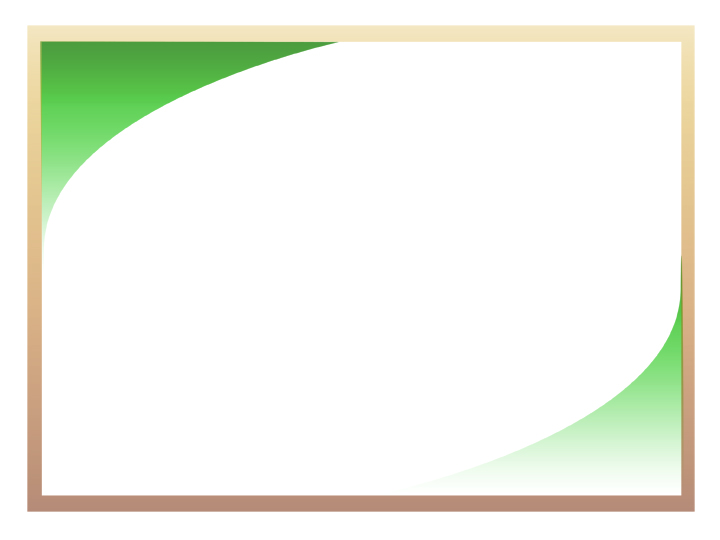 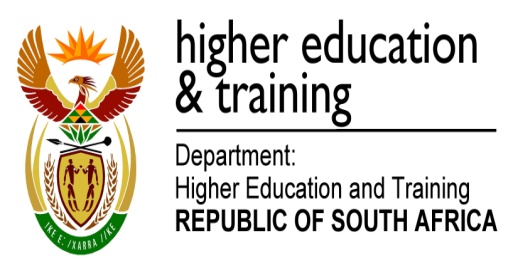 Thank You
47